Footprinting. Сбор данных
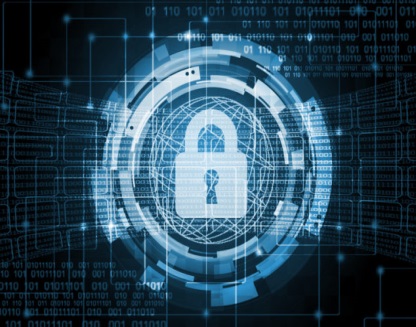 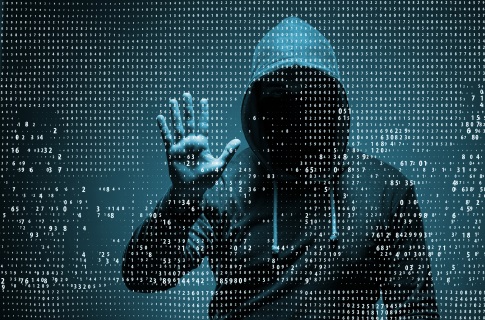 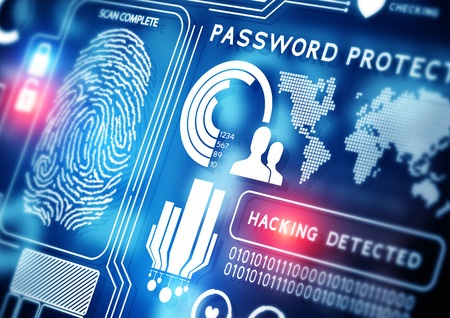 Objectives of Footprinting
Organization's information
System information
Network information
Operating system
Server version
System architecture
Domain name
Internal domain names
Networking protocols
Rogue website
Privet website
Networking protocols
Employee details
Company director
Location details 
Address and phone numbers 
Web server links relevant to organization
Footprinting through Search Engines
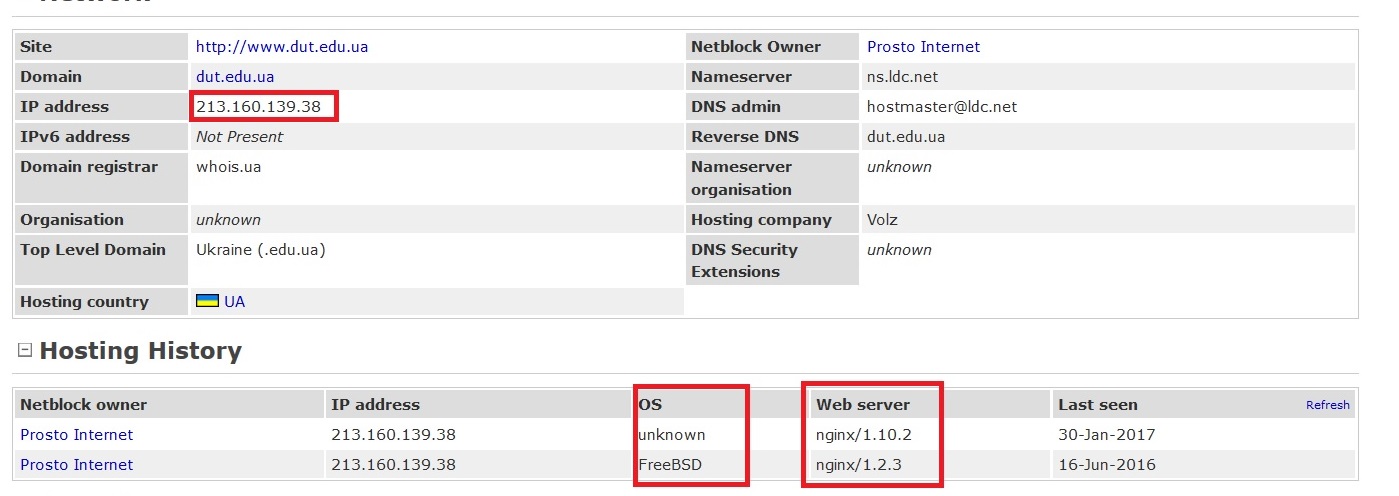 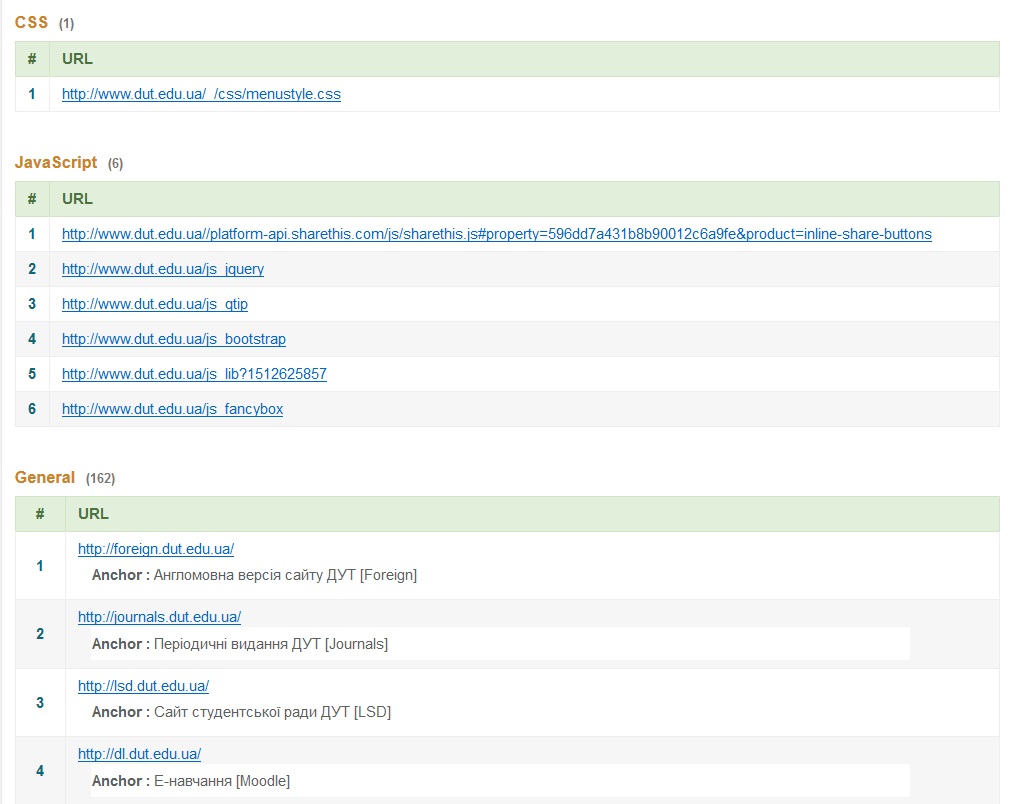 Footprinting through Job Sites
Look for this:


Job requirements
Employee`s profile
Hardware information
Software information
https://www.linkedin.com/
https://www.monster.com
https://www.dice.com/
https://hh.ua/
https://indeed.com/
To be continued…